Татарские национальные узоры в современном мире
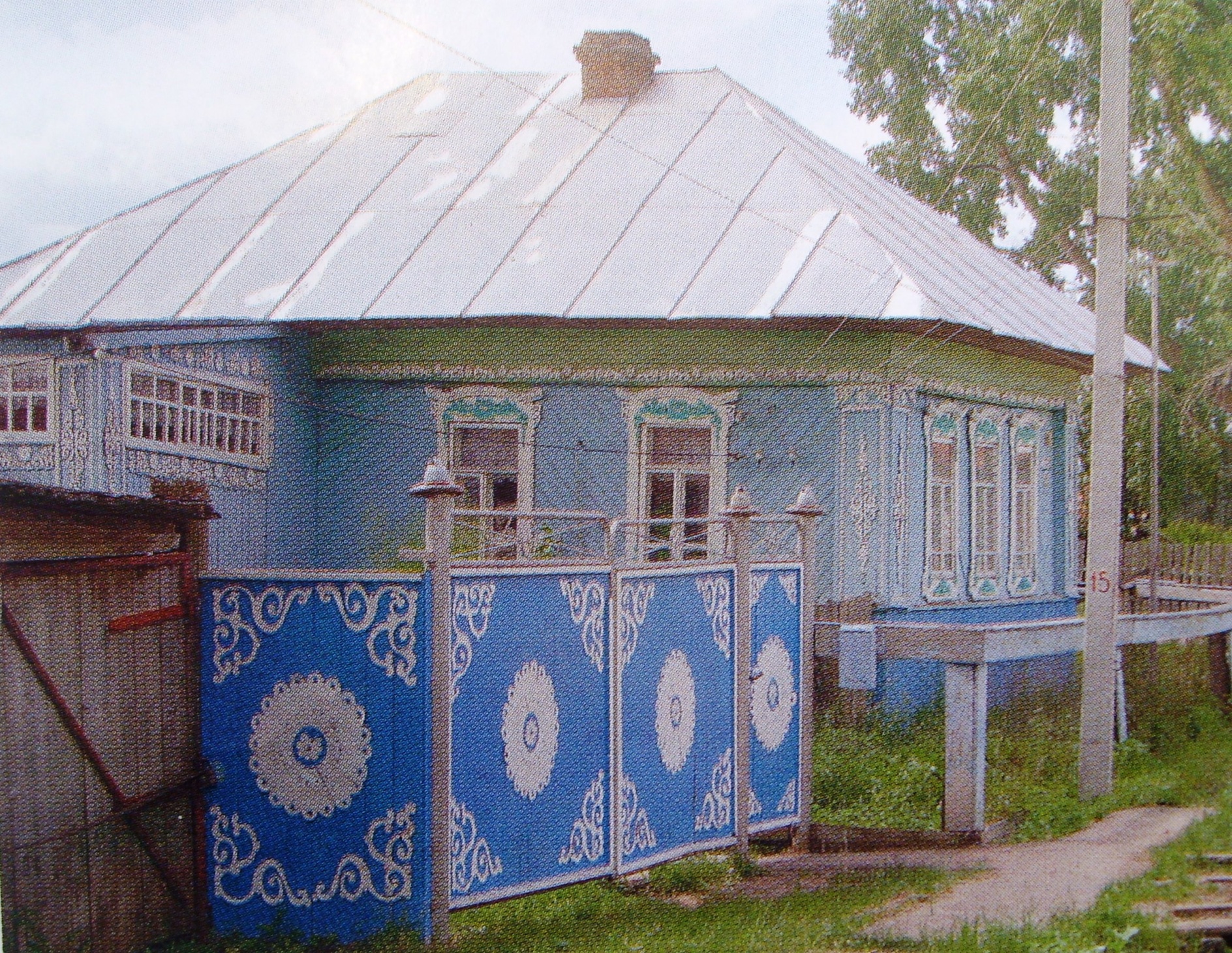 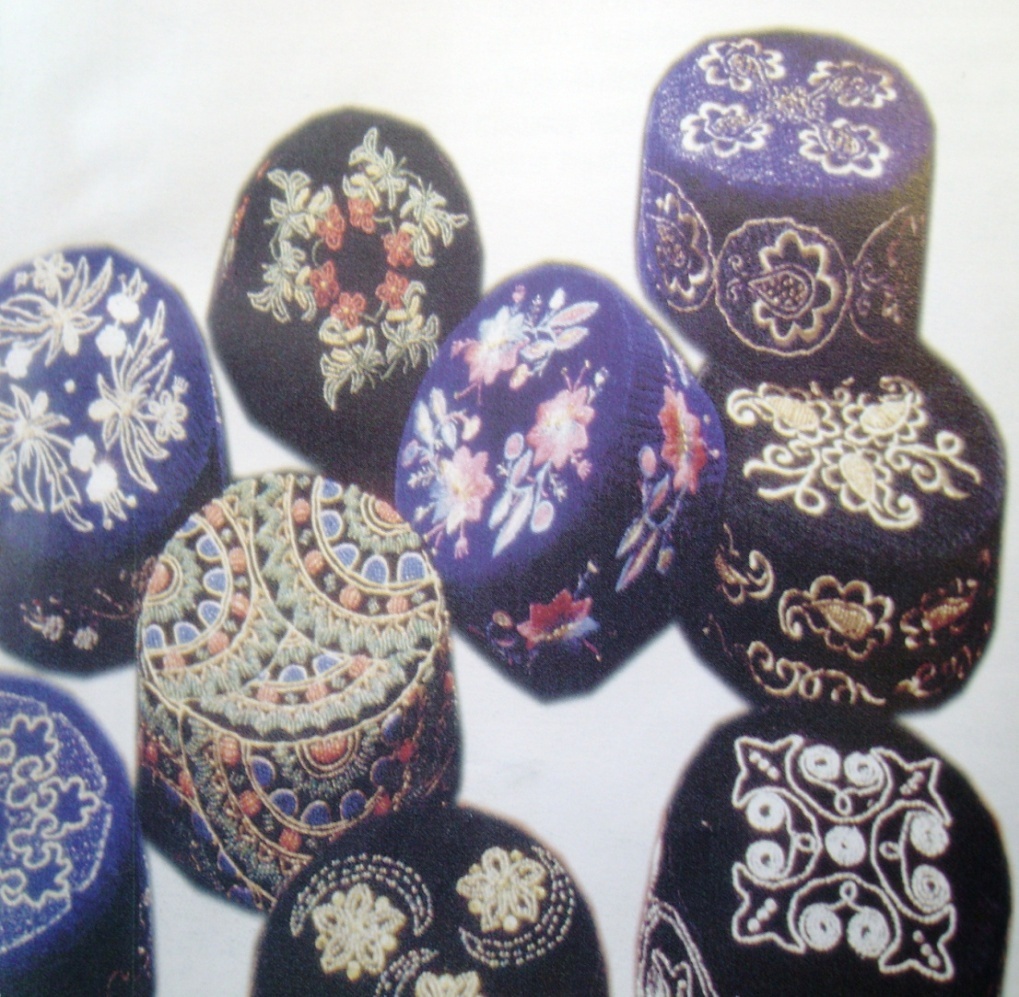 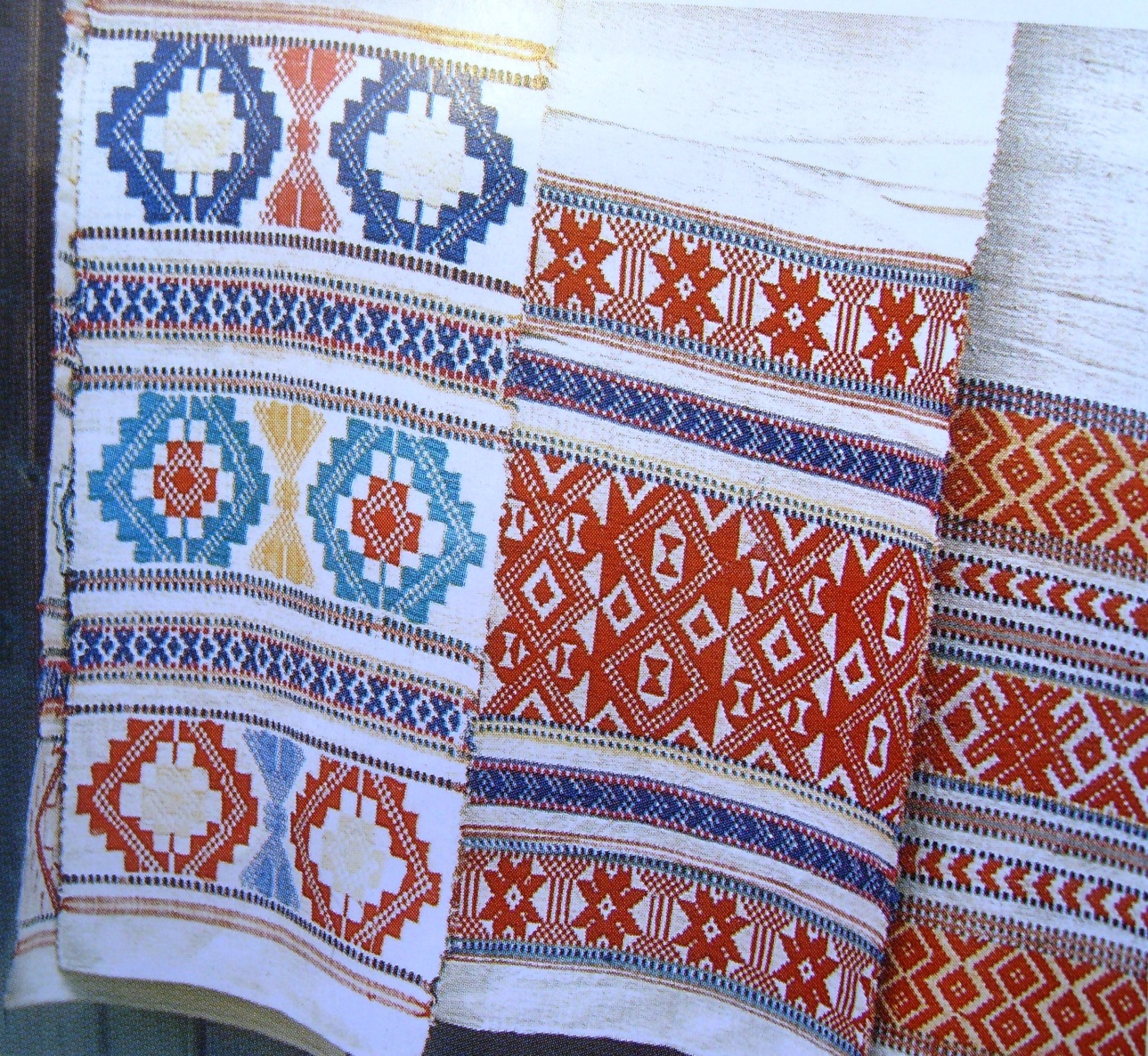 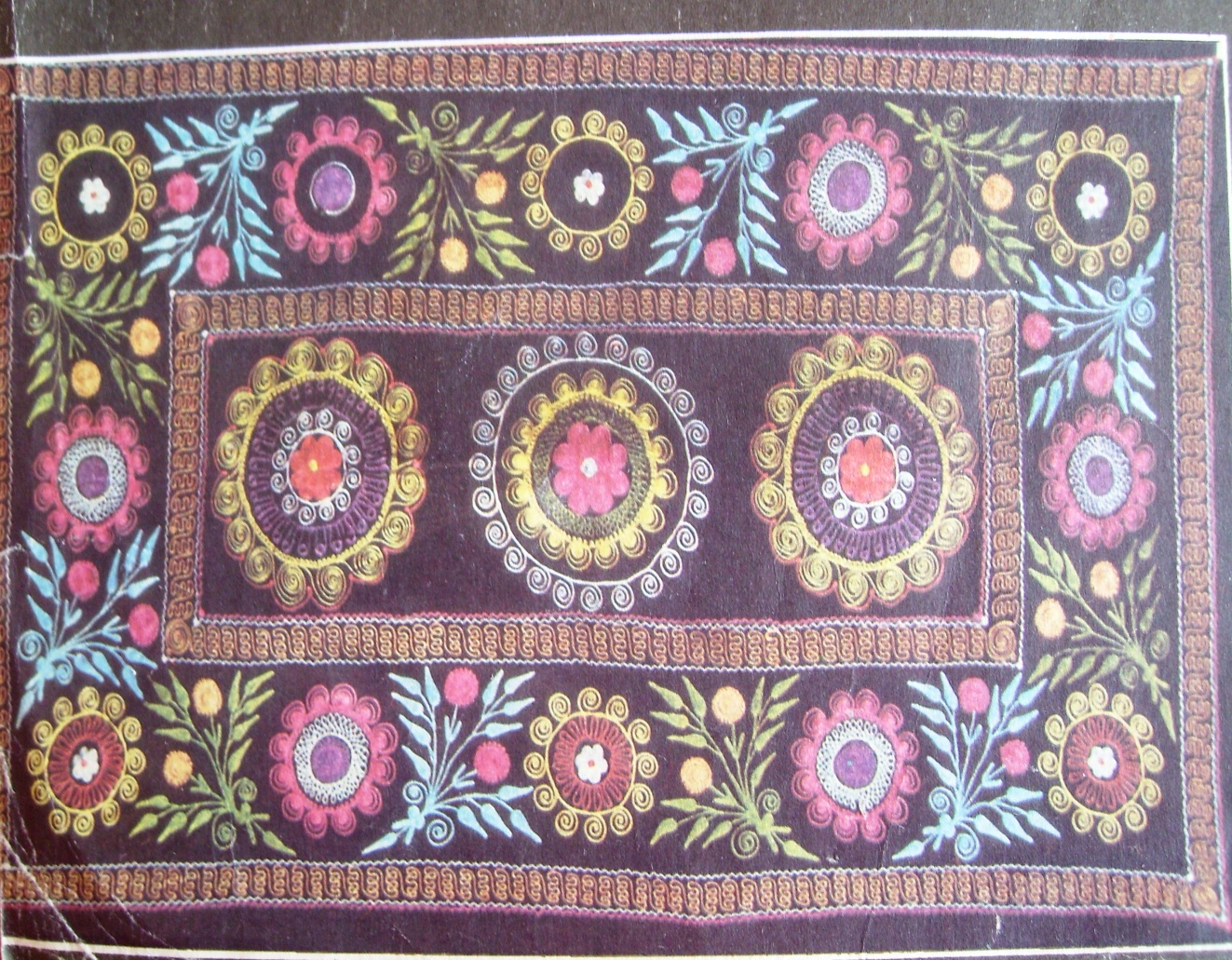 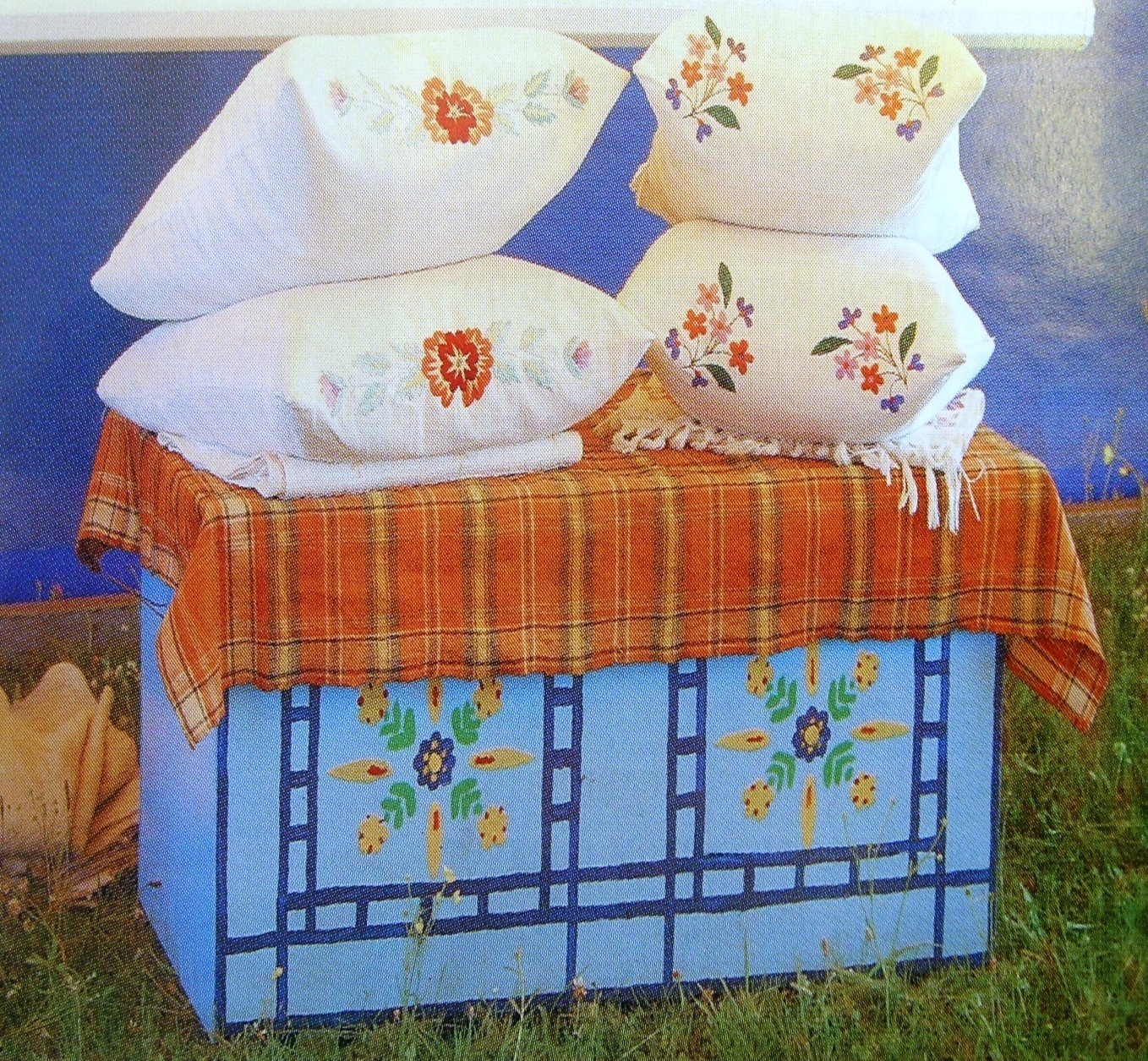 СПАСИБОЗаВНИМАНИЕ!